ABI Green Economy - WHAT
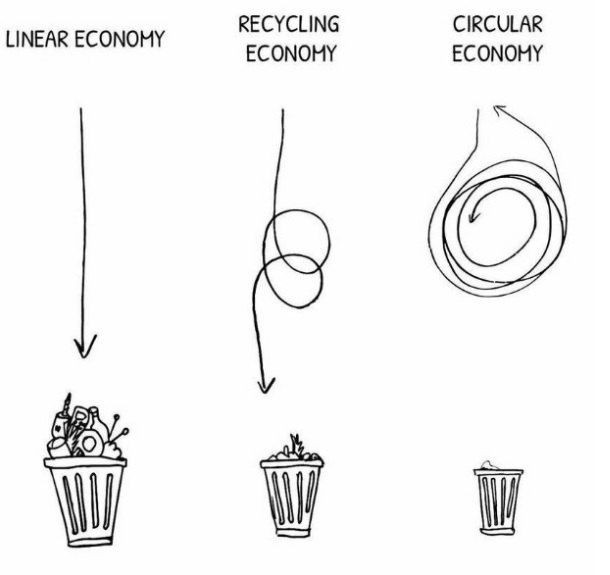 ABI Green Economy - WHY
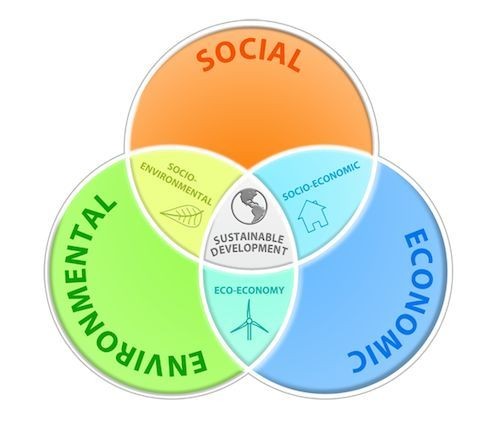 GE Working Group

GE Methodology:
Nodal points
Phased approach
Pilot areas
ABI Alien Clearing Programme managed by Flower Valley Conservation Trust  
Akkedisbergpas 

Collation of baseline data
How much of what is where?  
Further communication to follow
ABI Green Economy - STRATEGY
Via WhatsApp or SMS  
073 223 6159 - NOT FOR PHONE CALLS!
During October

Roundtable discussions
12 November
13 November
14 November

6 – 10 people per session
10:00 – 13:00
Venue TBC
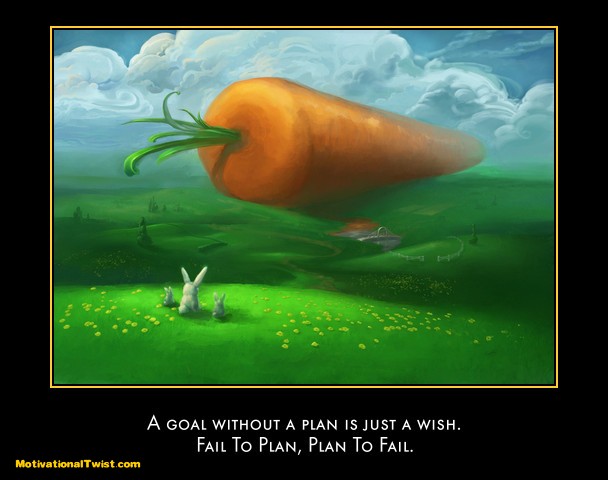 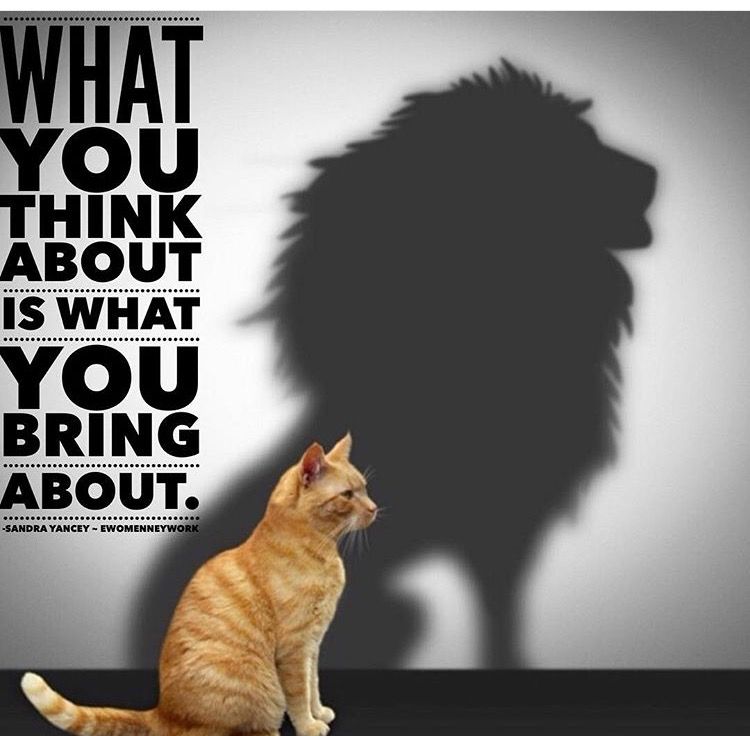 BIG HAIRY AUDACIOUS IDEAS
Think-tank
072 382 6712
green@agulhasbiodiversity.co.za